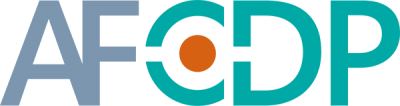 Insérez ici votre logo
Accompagner son enfant (8-10 ans) dans ses premiers pas numériques
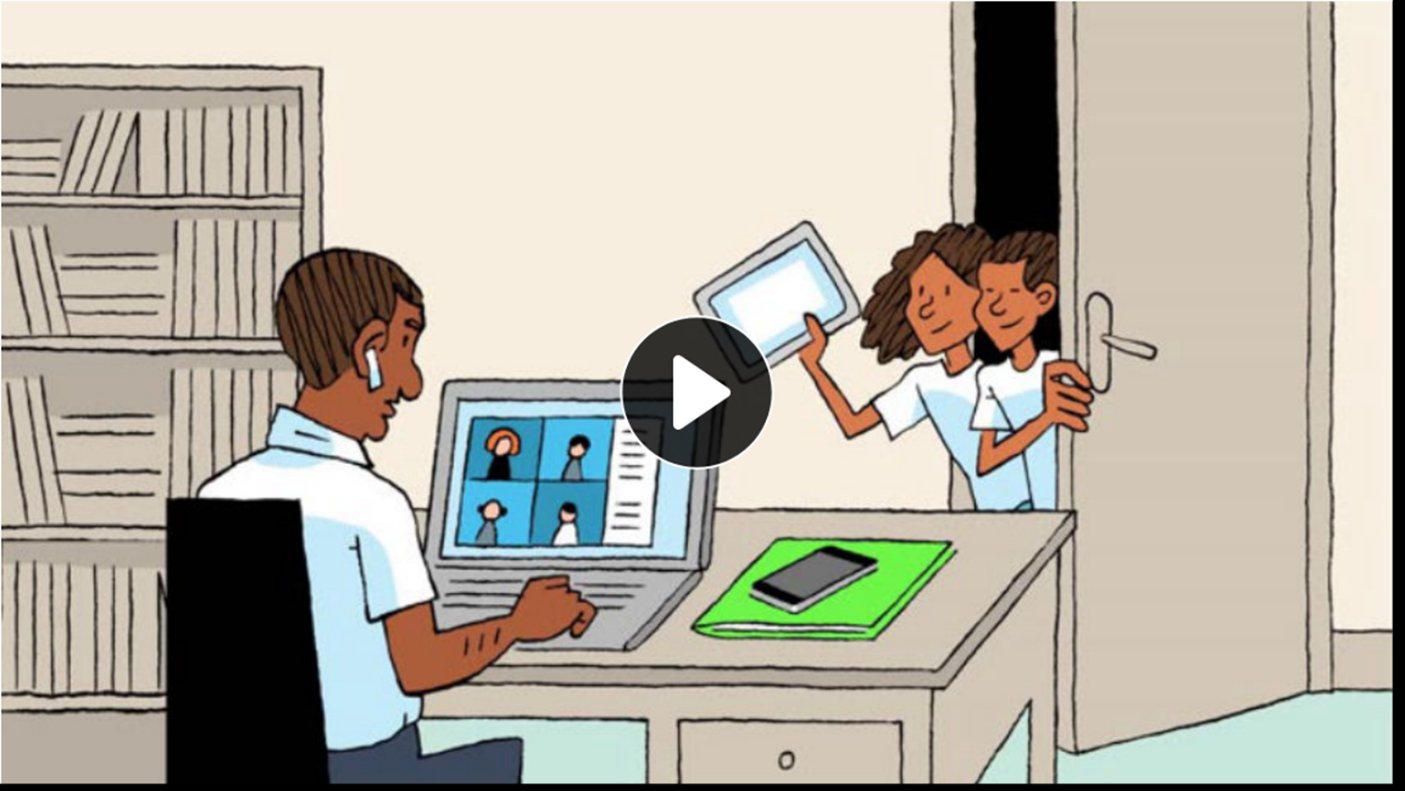 Comprendre et protéger les données personnelles de son enfant
IntroductionPourquoi cet atelier ?
Le numérique fait partie du quotidien des enfants : 
les enfants commencent à utiliser internet en moyenne à partir de 5 ans et 10 mois
et 46% d’entre eux ont un smartphone avant leurs 10 ans (source : e-Enfance)
les écrans font partie des loisirs : jeux vidéo, vidéos, messageries, musique… Ces usages sont souvent liés à l’envie de socialiser, de se divertir, d’apprendre, de créer, etc.
Si le numérique est une opportunité, il comporte aussi des risques…  
Collecte et exploitation des données personnelles
Risque d’usurpation d’identité et piratage
Contacts inappropriés et cyberharcèlement
Accès à des contenus inadaptés, etc.
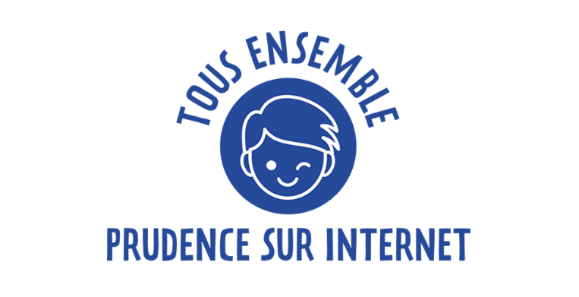 2
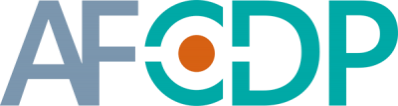 IntroductionPourquoi cet atelier ?
Les défis pour les parents : 
Trouver un équilibre entre découverte et protection.
Expliquer les bonnes pratiques sans diaboliser les écrans. 
Assurer un environnement numérique sécurisé.
Le besoin d’un accompagnement : 
Près de 9 parents sur 10 identifient l’usage des écrans comme le 1er facteur qui impacte positivement ou négativement le développement des enfants (source : IFOP).
Les parents ont de plus en plus de difficultés à accompagner leurs enfants en ligne : 
41% peinent à montrer l’exemple en limitant leur propre temps d’écran, 
et près d’1 parent sur 2 ne se sent pas ou pas suffisamment accompagné pour réguler la consommation d’écrans de leurs enfants (source : UNAF).
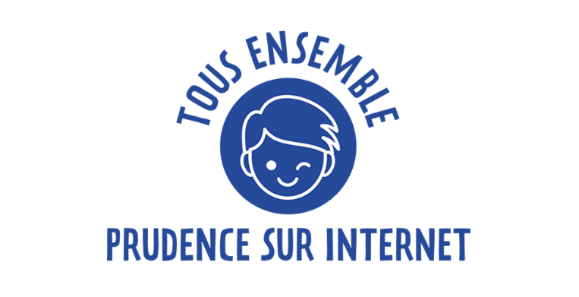 3
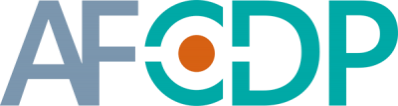 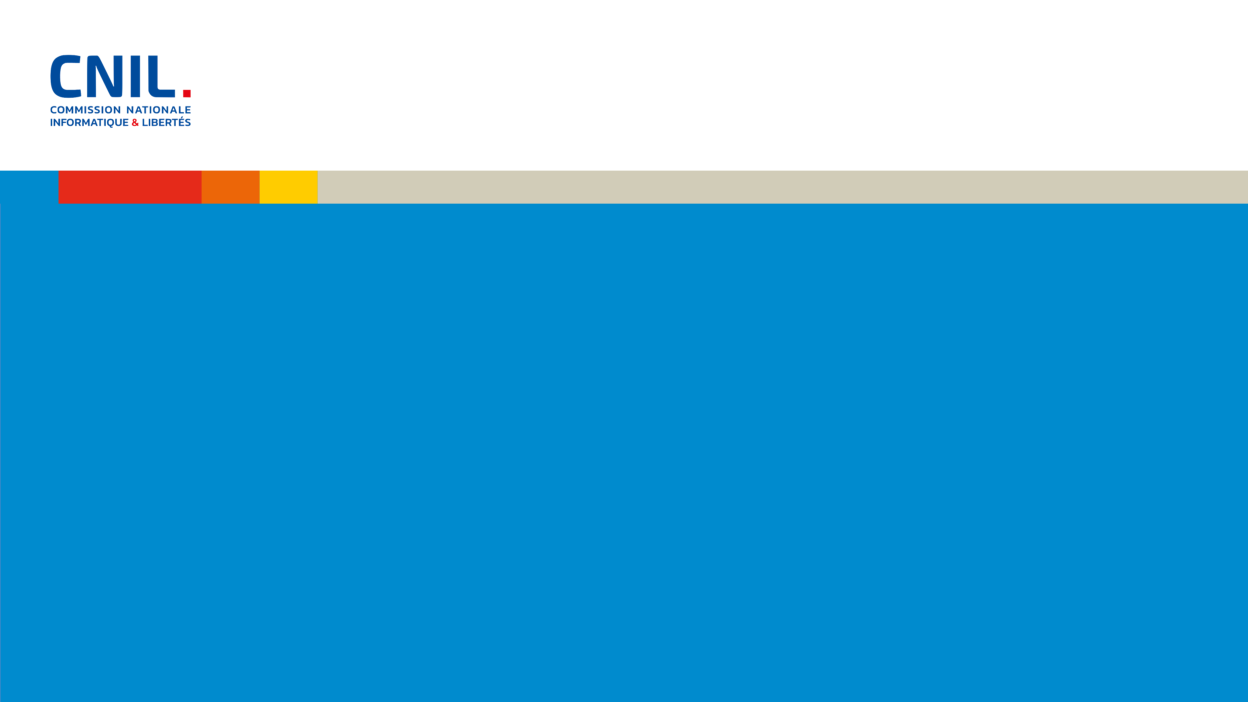 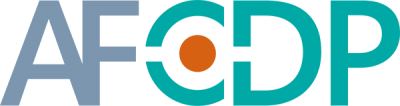 Insérez ici votre logo
Données personnelles : quels risques ? Quels droits ? Quelle protection ?
C’est quoi une donnée personnelle ?
Une donnée personnelle est toute information se rapportant à une personne identifiée ou identifiable
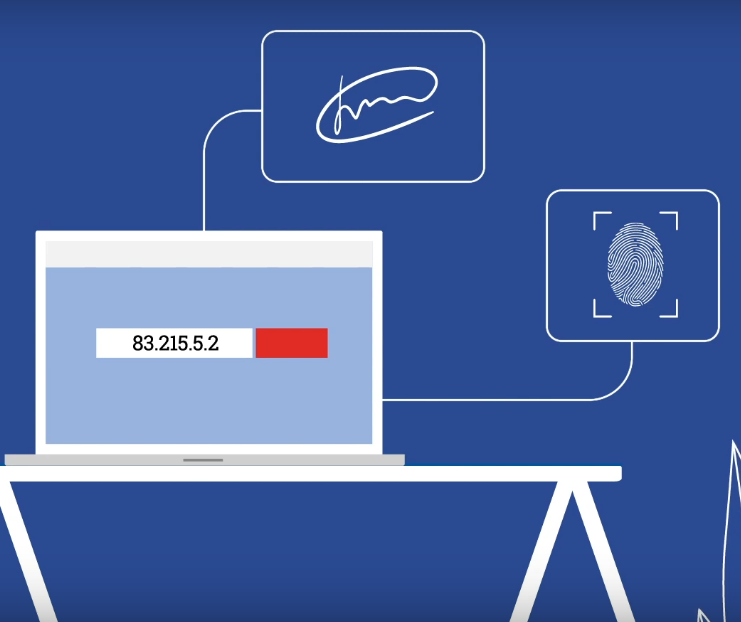 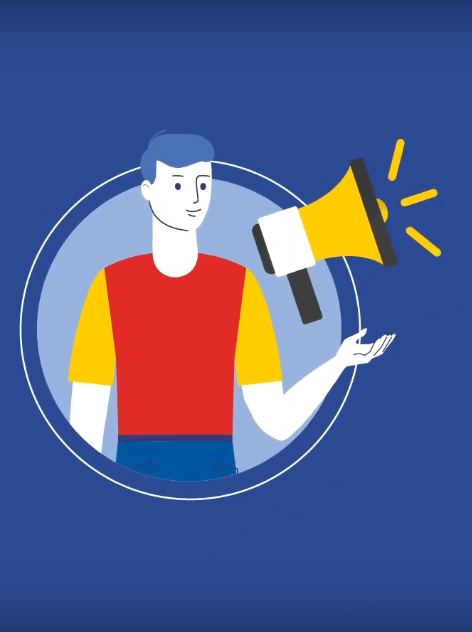 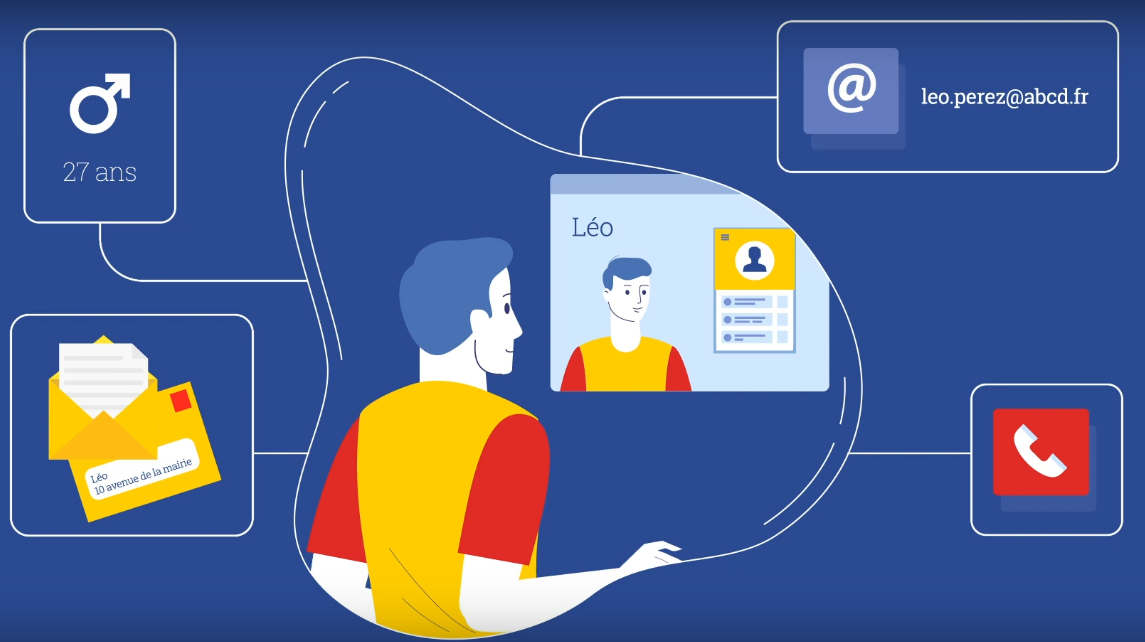 Prénom, nom, adresse, téléphone
Adresse IP, numéro d’immatriculation
Voix, visage
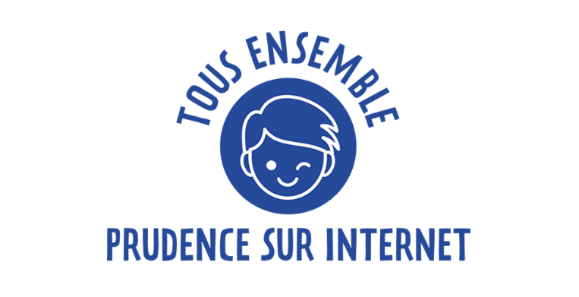 5
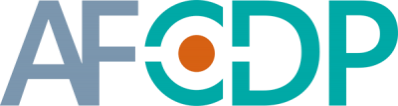 Les données sensibles
Certaines données sont dites « sensibles »
Religion
État de santé
Appartenance syndicale et opinions politiques
Origine ethnique
Orientations sexuelles
Données biométriques et génétiques
Le recueil et l’utilisation de ces données sont interdits
Sauf exceptions : consentement des personnes, objectif médical, intérêt public autorisé par la CNIL, gestion des membres d’un parti politique etc.
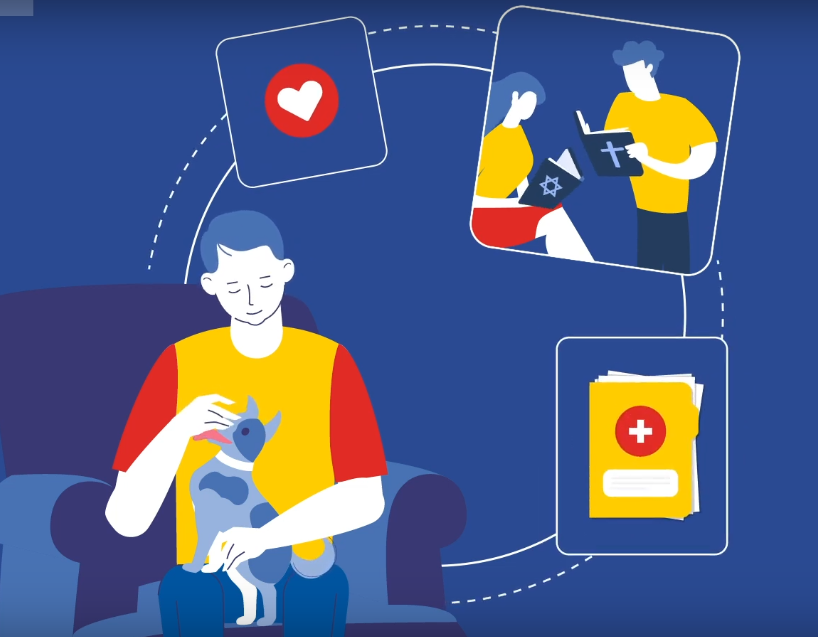 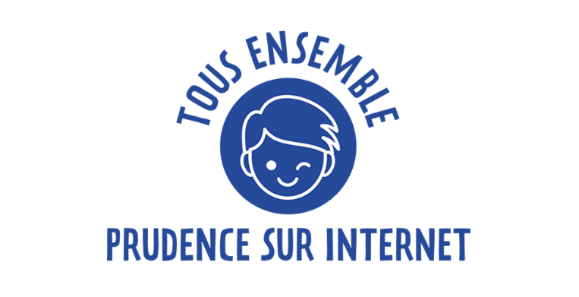 6
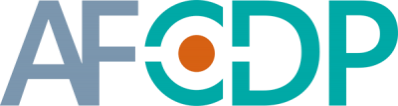 Quels risques ? Quelles protections ?
Smartphone, tablette, ordi, enceinte connectée : lorsque nous sommes en ligne, nos actions diffusent des informations sur nous
Via nos comptes, nos discussions, les cookies et autres traceurs
Ces données sont utilisées pour inciter à certains achats, influencer les comportements ou la façon de penser
Souvent on ignore les Conditions Générales d’Utilisation et la politique de confidentialité
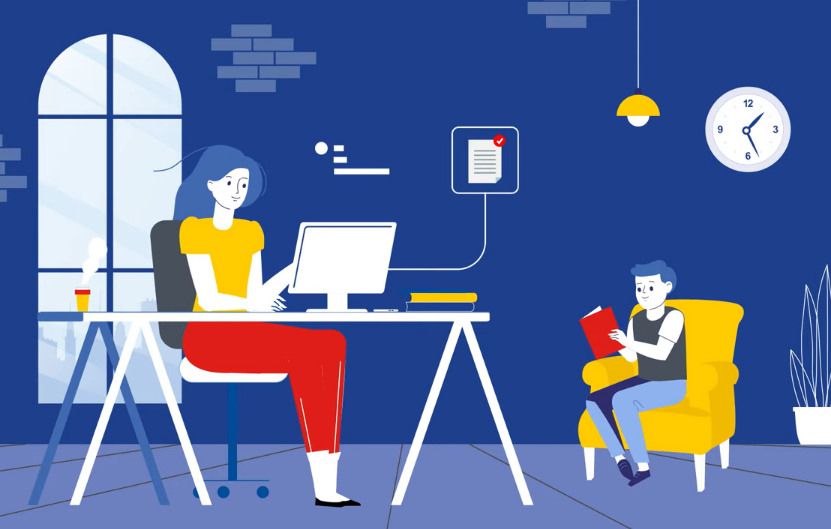 Qu’est-ce qui protège mes données personnelles ?
Les organismes qui traitent des données personnelles sont responsables de leur utilisation
Les autorités de protection des données en Europe, comme la CNIL en France, accompagnent, contrôlent et peuvent sanctionner
En Europe : le règlement général sur la Protection des Données - RGPD
En France : la loi Informatique et Libertés
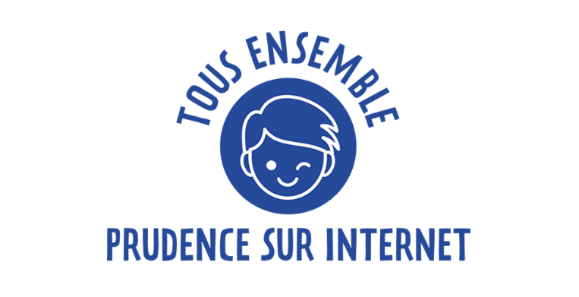 7
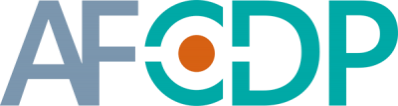 Vos droits et ceux de vos enfants
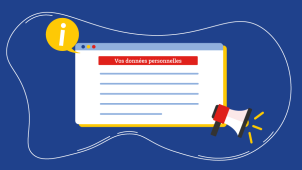 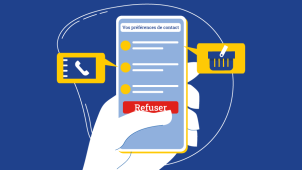 Être informé 
Savoir ce qui va être fait de mes données

Avoir accès
Savoir quelles données me concernant sont détenues

Rectifier
Quand mes données sont erronées
S’opposer 
Je ne veux pas que mes données soient utilisées

Faire effacer
Mes données ne devraient pas ou plus être utilisées

Portabilité
Je veux déplacer mes données
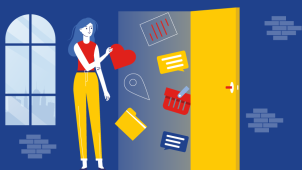 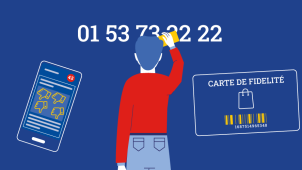 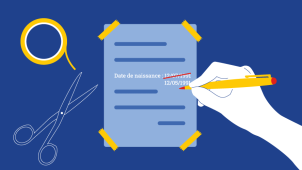 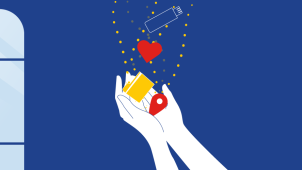 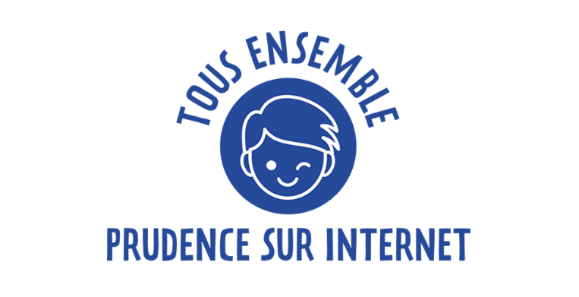 8
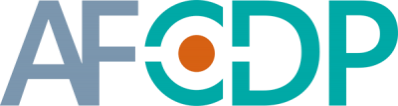 Vos droits et ceux de vos enfants
Comment exercer vos droits ?   
Contactez celui qui détient vos données
Délai de réponse légal : 1 mois
En l’absence de réponse ou en cas de refus non motivé : plainte auprès de la CNIL
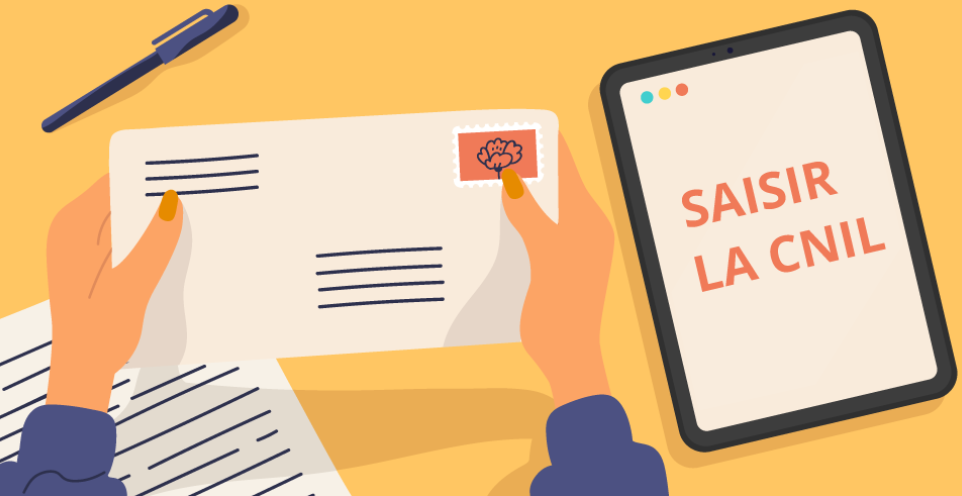 Et votre enfant ? 
Avant ses 15 ans, c’est vous qui exercez ses droits pour lui !
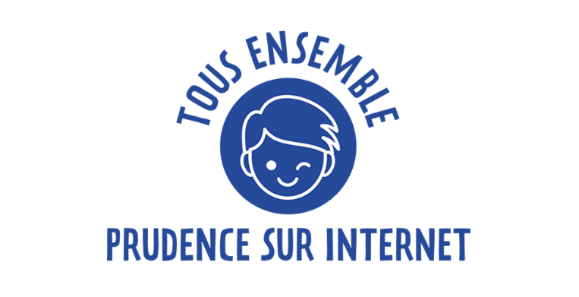 9
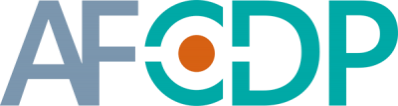 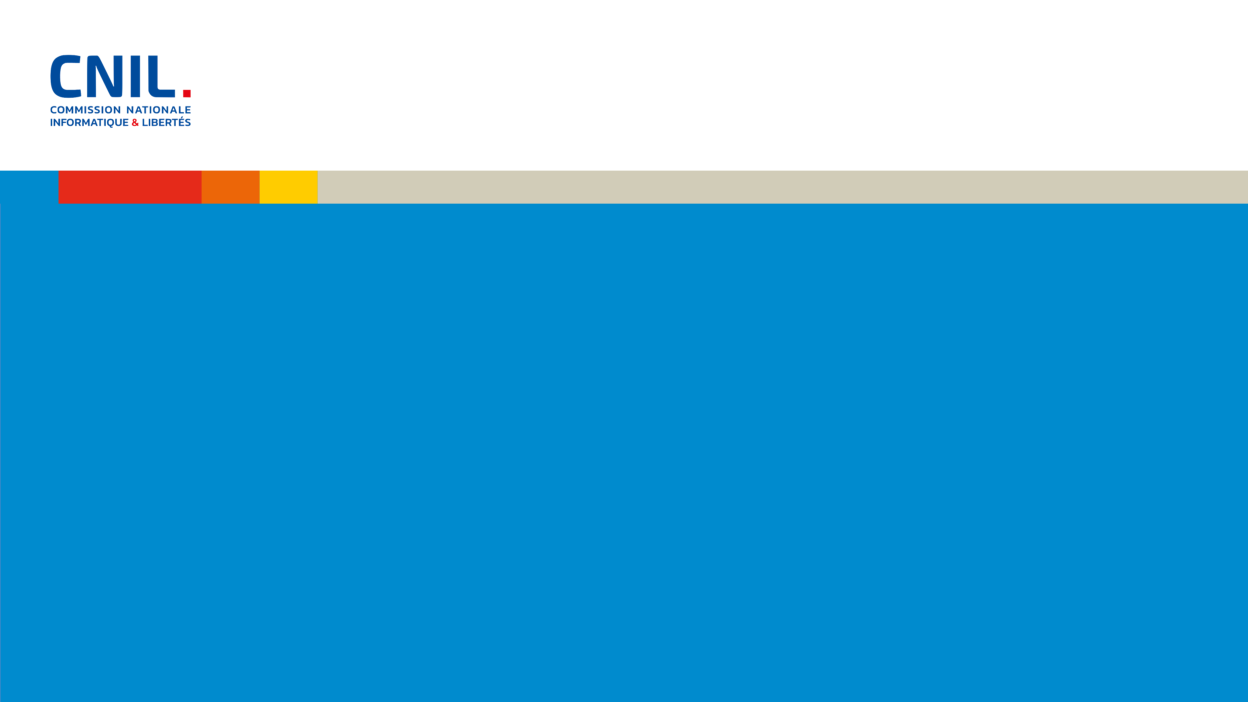 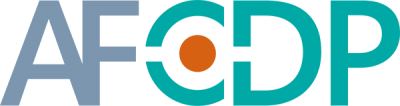 Insérez ici votre logo
Accompagner et protéger son enfant
Conseils pratiques aux parents
Accompagner et protéger son enfant
A 13 ans, un enfant a déjà 
1 300 photos de lui qui circulent sur Internet !*
Photos, vidéos, messages, historique de navigation : on partage beaucoup d’informations en ligne qui renvoient une certaine image de nous.
Multiplication des deepfakes : difficile de distinguer le vrai du faux
On laisse des traces, qui sont utilisées sans qu’on en ait bien conscience, et qui peuvent ressortir à tout moment…
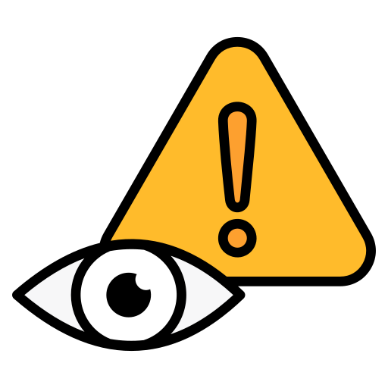 *Etude du Children´s Commisioner, 2018
Points de vigilance     

50% des photos publiées sur votre enfant se retrouvent dans des réseaux pédopornographiques.
Si vous publiez des photos de votre enfant en ligne, demandez-vous où elles sont stockées et qui pourrait les diffuser : vous ne maîtrisez pas les « partages » qu’en font vos interlocuteurs...
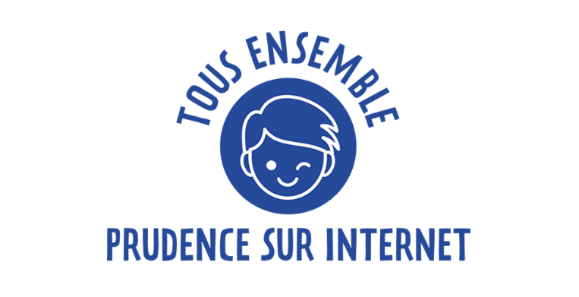 11
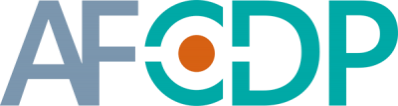 Accompagner et protéger son enfant
Qu’est-ce que notre smartphone sait de nous ? 
À partir de l’appareil et des applications …
Contacts : liens avec les personnes, organisations
Géolocalisation : trajets, endroits favoris, domicile, école
Messagerie : les contenus révèlent la qualité des relations interpersonnelles
Santé : nombre de pas, sports pratiqués, fréquence de pratique
Photos : notre famille, nos amis, nos proches

… car
Il accumule beaucoup de données personnelles et de données sensibles
Il est alimenté chaque minute par chacun de nos gestes
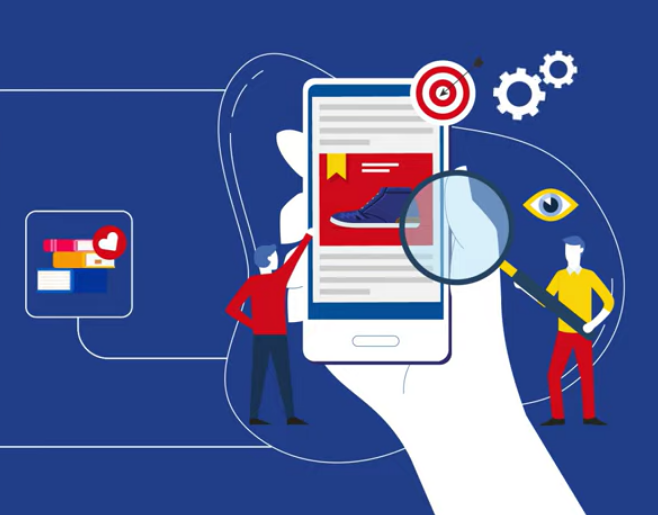 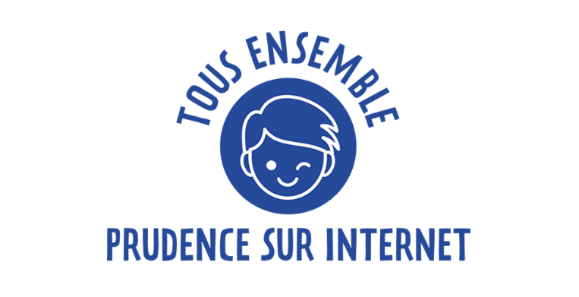 12
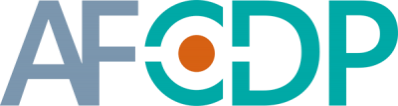 Accompagner et protéger son enfant
Discutez avec votre enfant et paramétrez avec lui les fonctionnalités
Exemples de questions  
Que peux-tu faire avec ? Quelles règles décidées ensemble ?
Il y a des choses qui te déplaisent ? Lesquelles ?
Quelles sont tes applis préférées ? Pourquoi ?
Quelles sont tes vidéos préférées ? Pourquoi ?
Avec qui es-tu en relation ?
As-tu déjà vu des vidéos en ligne qui t’ont choqué ? Qu’as-tu ressenti ?
Si tu étais une appli, laquelle serais-tu ?
67% 
des 8-10 ans sont déjà présents sur les réseaux sociaux…
Enquête 2023 association e-Enfance/3018 et Caisse d’épargne sur le cyberharcèlement
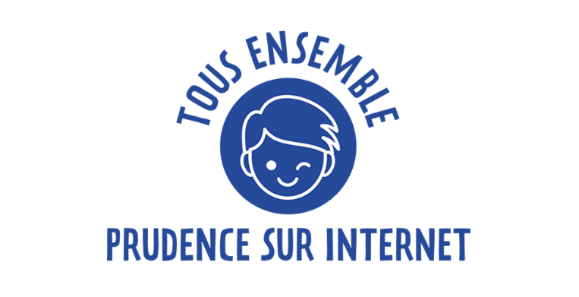 13
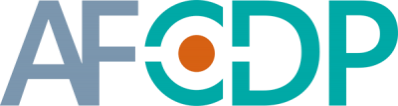 Accompagner et protéger son enfant
Les cookies, qu’est-ce que c’est ?
Des petits fichiers créés pour sécuriser les connexions sur Internet
Mais qui désormais nous suivent en ligne et révèlent nos habitudes d’achats, nos centres d’intérêt, nos dépenses…pour établir un profil publicitaire qui sera monnayé à des annonceurs
Votre enfant est un prescripteur d’achat efficace lorsqu’il va sur Internet avec vos appareils connectés !
Les conseils pratiques  
Refuser les cookies non obligatoires
Ne jamais vous inscrire à un site via votre profil de réseau social,
mais créer un compte dédié pour chaque site sur lequel vous vous identifiez
Effacer régulièrement l’historique de navigation
Utiliser des bloqueurs de publicité
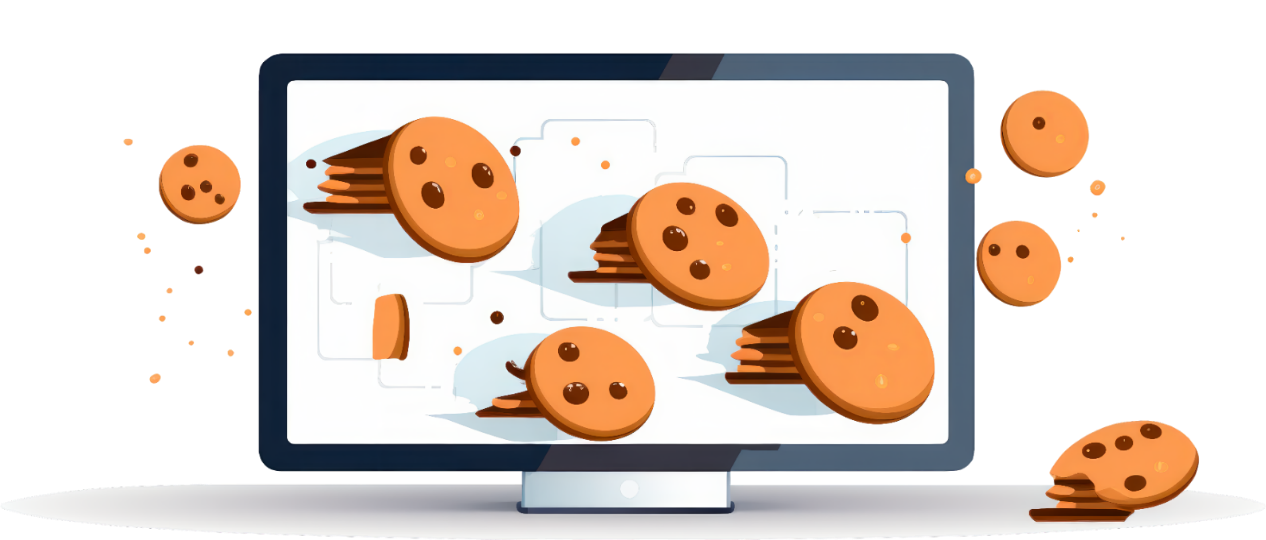 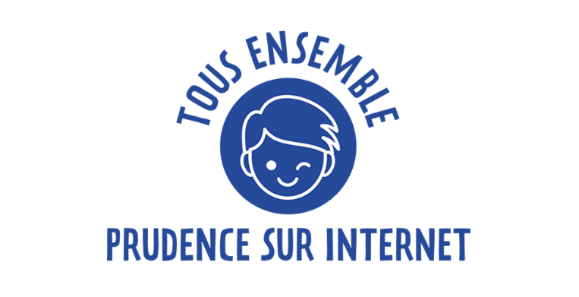 14
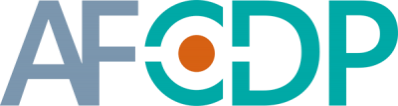 Accompagner et protéger son enfant
Cyberviolences et cyberharcèlement : que faire ? 
Ce qu’on publie en ligne est accessible à d’autres et on ne maîtrise pas ce qu’ils vont en faire, auprès de qui ils peuvent partager
Ce qui nous apparaît anodin peut ne pas l’être pour les autres
Les conseils pratiques  
Utiliser des pseudonymes et des avatars
Réfléchir avant de publier
Ne pas révéler d’informations intimes, de données sensibles
Respecter les autres : pas de propos haineux, d’insultes, de moqueries
Attention aux photos et aux vidéos de soi et des autres qui peuvent être très virales !
Signaler les faits, comportements et contenus illicites
24 %
des familles ont déjà été confrontées au moins une fois à une situation de cyberharcèlement*.
En savoir plus sur le cyberharcèlement
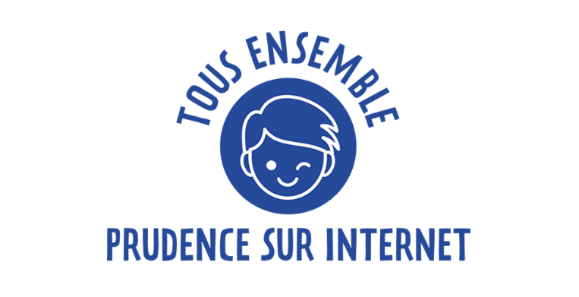 *Etude Association e-enfance / 3018 / Caisse d’Epargne 2023
15
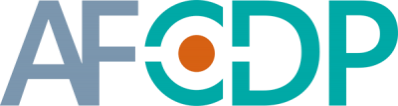 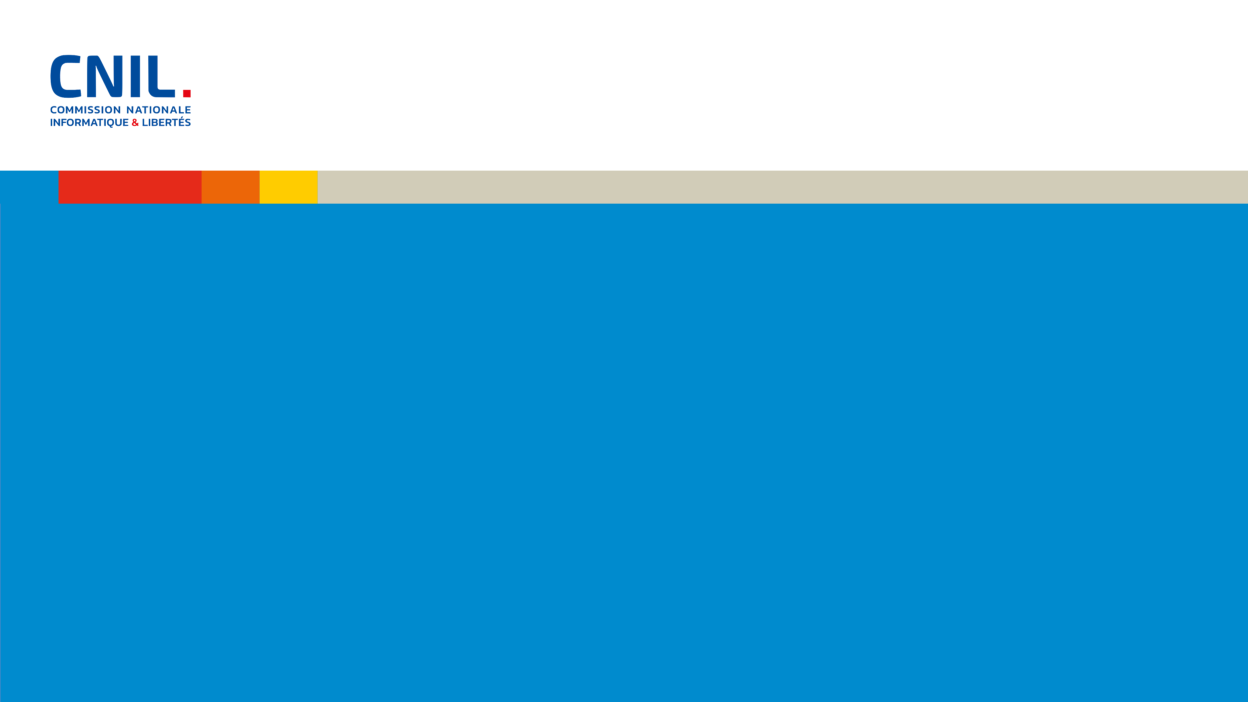 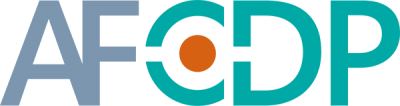 Insérez ici votre logo
Les ressources de la CNIL pour les 8-10 ans
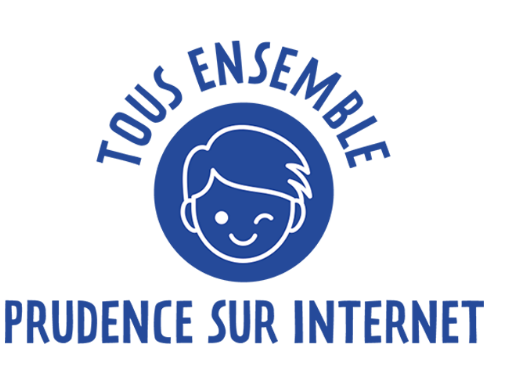 Des supports pour accompagner les enfants du CE2 au CM2 dans le monde numérique
Vidéo « Tous ensemble, prudence sur Internet ! »
Une vidéo pédagogique pour comprendre ce qu’est une donnée personnelle et le rôle de la CNIL
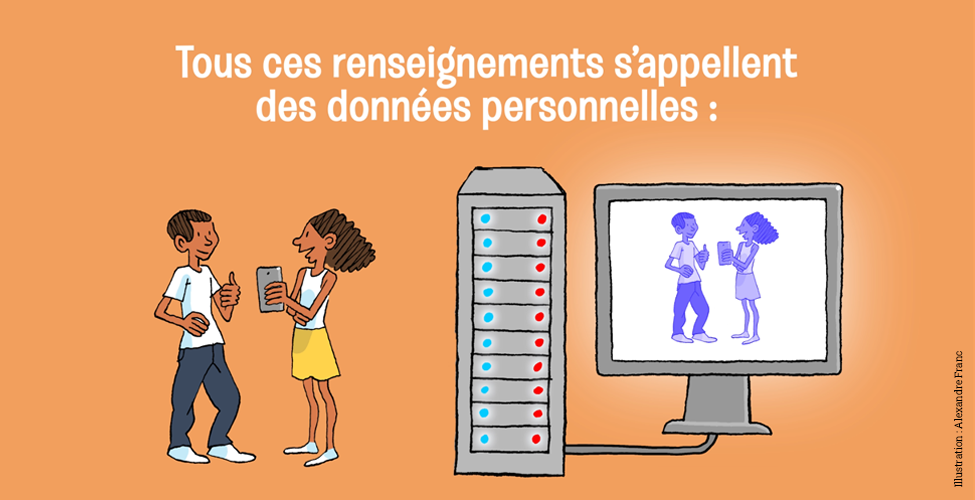 Voir la vidéo
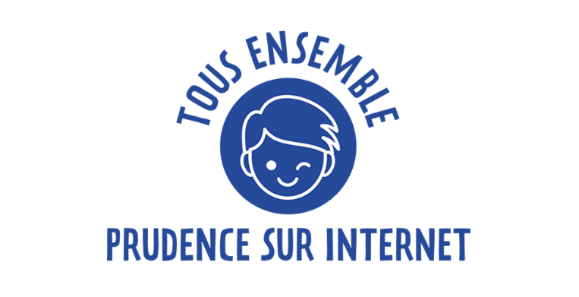 17
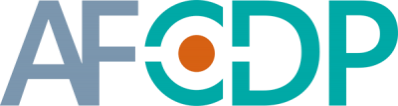 Vidéo « La battle qui a trop de succès »
Une vidéo pédagogique pour évoquer les réseaux sociaux, la publication de contenus en ligne, et le droit à l’effacement
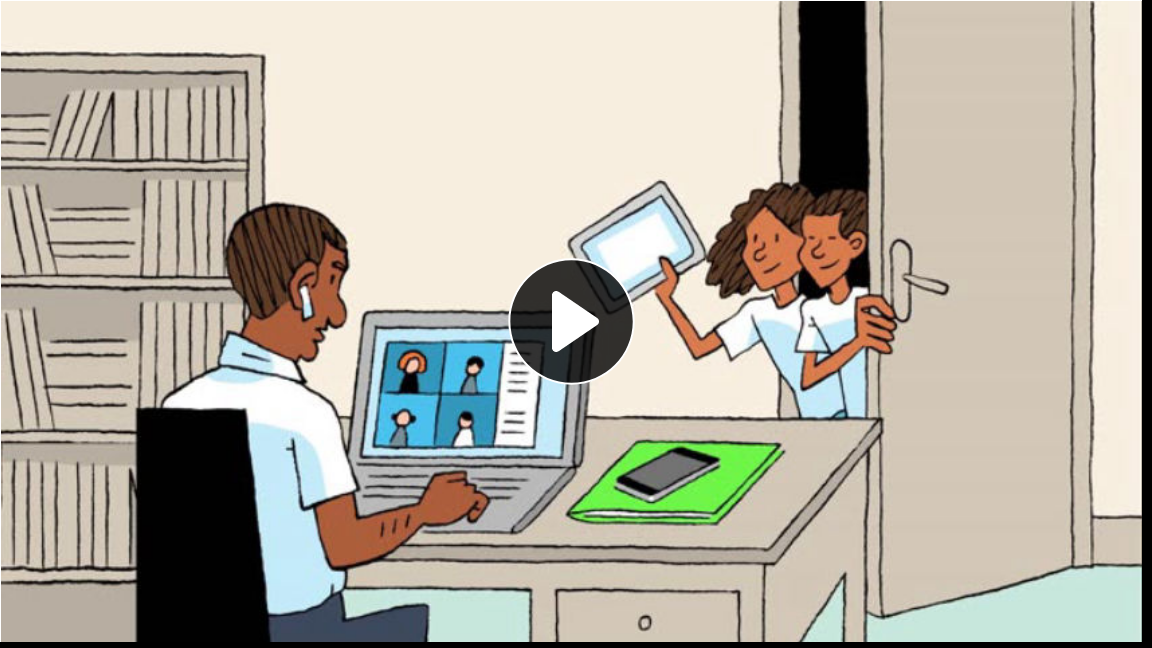 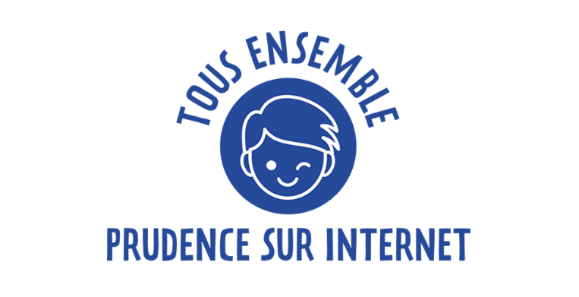 Voir la vidéo
18
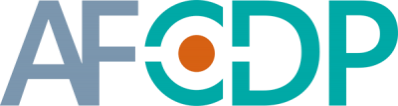 Vidéo « Ma meilleure amie est super fâchée »
Une vidéo pédagogique pour comprendre et lutter contre le cyberharcèlement
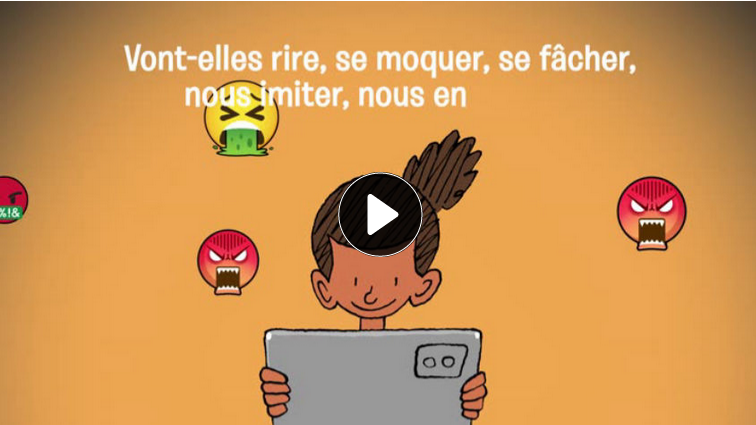 Voir la vidéo
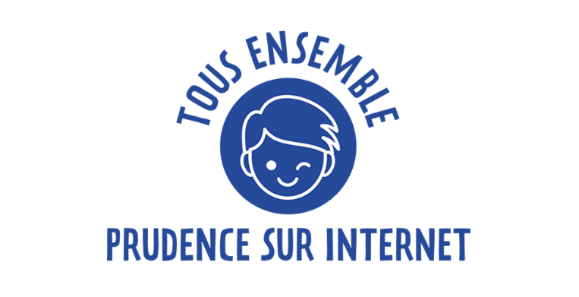 19
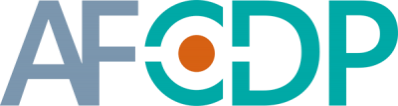 Vidéo « Cookies, les espions du Net »
Une vidéo pédagogique pour comprendre ce qu’est un cookie informatique et évoquer la publicité en ligne
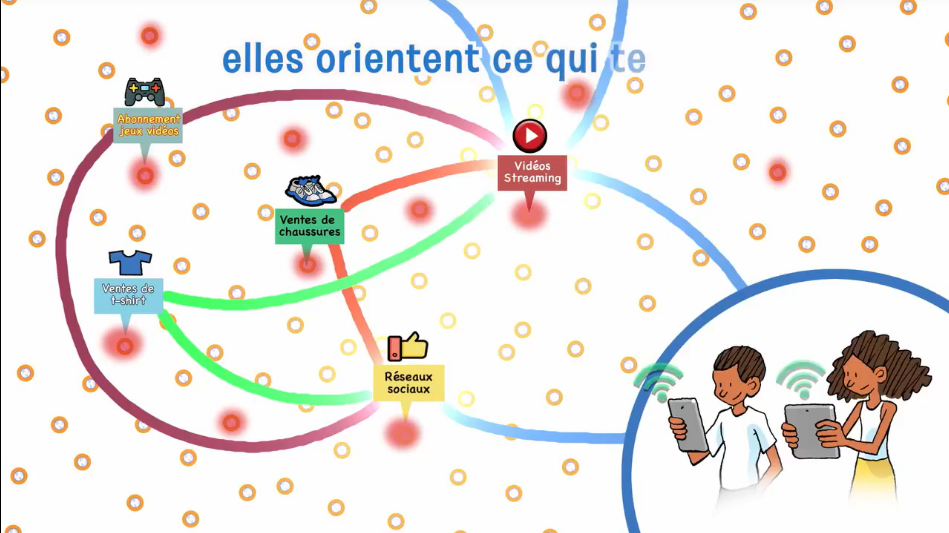 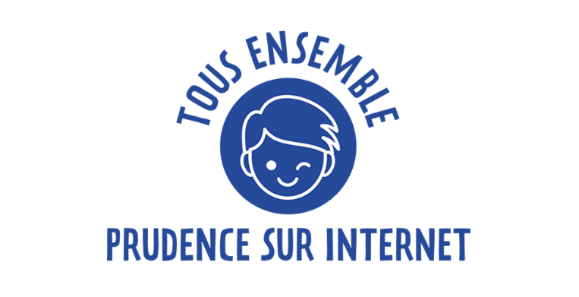 Voir la vidéo
20
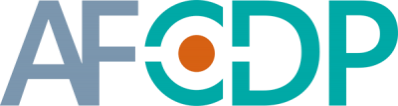 « 10 Conseils pour rester Net sur le Web »
Quelques conseils pratiques pour accompagner vos enfants : 
Naviguer en mode privé
Désactiver ou ne pas activer la localisation permanente
Utiliser un pseudonyme sur les réseaux sociaux
Mettre ses comptes sur les réseaux sociaux en mode « privé »
Avoir des mots de passe solides et différents par service
Utiliser un moteur de recherche respectueux de vos données
Dans les formulaires en ligne, ne remplir que les cases indispensables

Télécharger gratuitement l’affiche « 10 conseils pour rester Net sur le Web »
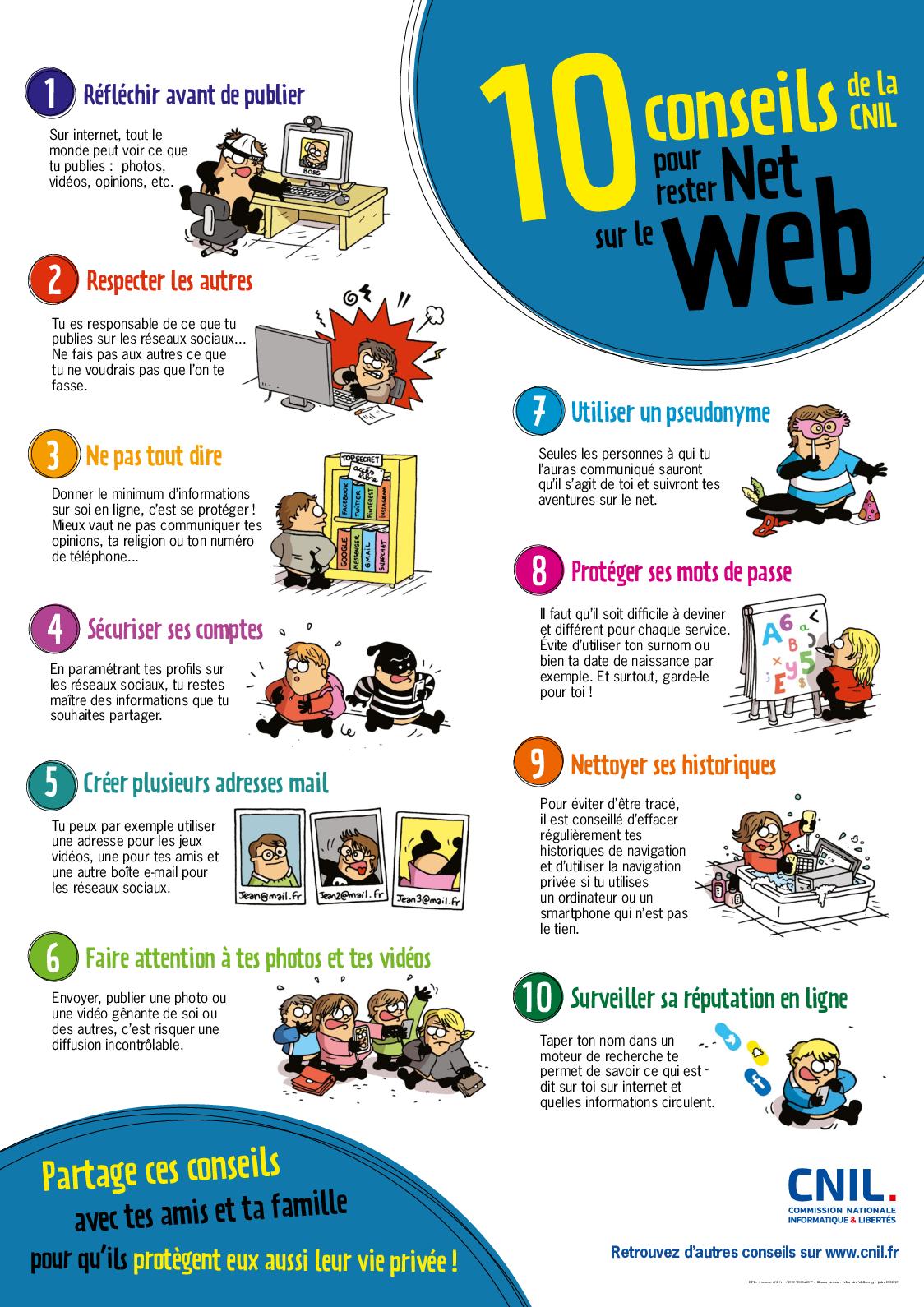 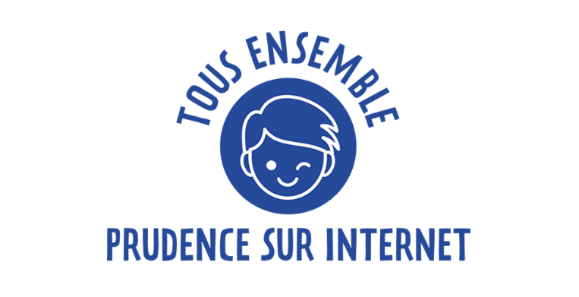 Télécharger
21
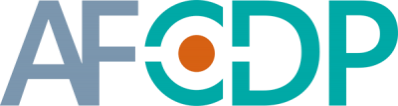 Ressources et liens utiles
CNIL – Tous ensemble, prudence sur Internet ! Les ressources pour les 8-10 ans : https://www.cnil.fr/fr/prudence-internet-ressources-8-10-ans 
CNIL – Livret Parent « Protéger la vie privée de vos enfants » : https://www.cnil.fr/fr/education/livret-parent-protegez-la-vie-privee-de-vos-enfants 

En cas de cyberharcèlement : téléphone et appli 3018 e-Enfance, en cas d’urgence porter plainte auprès de la police ou gendarmerie 
Ressources du CLEMI, de l’UNAF, de Génération Numérique
Pix parents
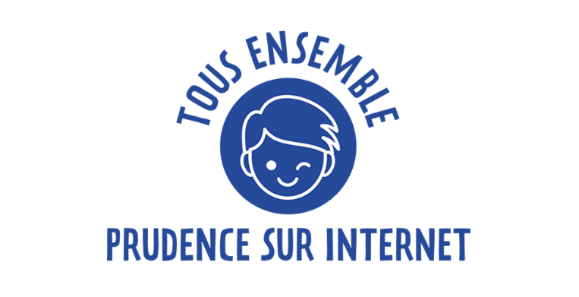 Contact : educnum@cnil.fr
22
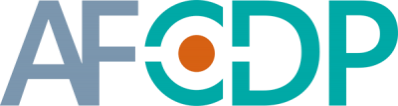 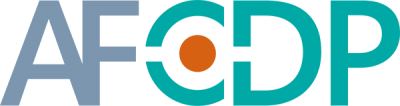 Insérez ici votre logo
Conclusion & échanges
Merci de votre attention